Synchronization
Han Wang
CS 3410, Spring 2012
Computer Science
Cornell University
P&H Chapter 2.11
Shared Memory Multiprocessors
Shared Memory Multiprocessor (SMP)
Typical (today): 2 – 4 processor dies, 2 – 8 cores each
Assume physical addresses (ignore virtual memory)
Assume uniform memory access (ignore NUMA)
...
Core0
Core1
CoreN
Cache
Cache
Cache
Interconnect
Memory
I/O
[Speaker Notes: How do they share data? How do they coordinate? How do they scale?]
Fo
Synchronization
The need for synchronization arises whenever 
there are concurrent processes in a system.
    (even in a uni-processor system)
Fork
Forks and Joins: In parallel programming,
a parallel process may want to wait until
several events have occurred.

Producer-Consumer: A consumer process
must wait until the producer process has
produced data

Exclusive use of a resource: Operating
system has to ensure that only one
process uses a resource at a given time
P1
P2
Join
Producer
Consumer
[Speaker Notes: User level software routine, but rely on hardware-supplied synchronization primitives.]
Processes and Threads
All you need to know about OS (for today)
Process
OS abstraction of a running computation
The unit of execution
The unit of scheduling
Execution state+ address space
From process perspective
a virtual CPU
some virtual memory
a virtual keyboard, screen, …
Thread
OS abstraction of a single thread of control
The unit of scheduling
Lives in one single process
From thread perspective
one virtual CPU core on a virtual multi-core machine
Thread is much more lightweight.
[Speaker Notes: d/Unit of scheduling/
s/execution state/one or more threads/
s/virtual CPU/virtual multi-core machine/]
Thread A                                  Thread Bfor(int i = 0, i < 5; i++) {      for(int j = 0; j < 5; j++) {   x = x + 1;                                 x = x + 1;}					 }
Thread A                                        Thread Bfor(int i = 0, i < 5; i++) {            for(int j = 0; j < 5; j++) {    LW $t0, addr(x)                             LW $t0, addr(x)   ADDI $t0, $t0, 1                            ADDI $t0, $t0, 1   SW $t0, addr(x)                             SW $t0, addr(x)}                                                     }
[Speaker Notes: Any interleave.]
Possible interleaves:
[Speaker Notes: Write down possible interleaves.]
Atomic operation
To understand concurrent processes, we need to understand the underlying indivisible operations.
Atomic operation: an operation that always runs to the end or not at all.
Indivisible. Its can not be stopped in the middle.
Fundamental building blocks. 
Execution of a single instruction is atomic.
Examples:
Atomic exchange.
Atomic compare and swap.
Atomic fetch and increment.
Atomic memory operation.
Agenda
Why cache coherency is not sufficient?
HW support for synchronization
Locks + barriers
Coherence Defined
Cache coherence defined...
Informal: Reads return most recently written value
Formal: For concurrent processes P1 and P2
P writes X before P reads X (with no intervening writes) read returns written value
P1 writes X before P2 reads X  read returns written value
P1 writes X and P2 writes X all processors see writes in the same order
all see the same final value for X
[Speaker Notes: second case: for some definition of “before”
third case: see relativity
complication: clocks are not synchronized across cores
1 light nanosecond = 30cm, so 3GHz can do 1 instruction per 10cm]
Cache Coherence Problem
Shared Memory Multiprocessor (SMP)
What could possibly go wrong?
...
...
x = x+1
...
...
while (x==5) {  // wait
}
...
Core0
Core1
Core3
Interconnect
I/O
[Speaker Notes: show assembly: LW, ADDI, SW; LW, LW, LW, …
show table of cycles: Core3 load, Core0 modify, core 3 never finishes
stale data -> Cache Coherence
Does write-through or write-back cache help? no]
Snooping
Recall: Snooping for Hardware Cache Coherence
All caches monitor bus and all other caches
Bus read: respond if you have dirty data
Bus write: update/invalidate your copy of data
...
Core0
Core1
CoreN
Snoop
Cache
Snoop
Cache
Snoop
Cache
Interconnect
Memory
I/O
[Speaker Notes: In reality: very complicated, lots of corner cases]
Is cache coherence sufficient?
Example with cache coherence:
P1	P2	
x = x +1	while (x==5) ;
[Speaker Notes: Is cache coherence enough? Maybe?]
Is cache coherence sufficient?
Example with cache coherence:
P1	P2
x = x +1	x = x + 1
 happens even on single-core (context switches!)
[Speaker Notes: Is cache coherence enough? No
This bug happens on single core too]
Hardware Primitive: Test and Set
Test-and-set is a typical way to achieve synchronization when only one processor is allowed to access a critical section.
Hardware atomic equivalent of…
int test_and_set(int *m) {
    old = *m;
    *m = 1;
    return old;
}
If return value is 0, then you succeeded in acquiring the test-and-set.
If return value is non-0, then you did not succeed.
How do you "unlock" a test-and-set?

     Test-and-set on Intel:
          xchg dest, src
Exchanges destination and source.
How do you use it?
[Speaker Notes: test_and_set(int *
Mutex init: 
  *lock = 0;
   sw $0, 0($a0)
Mutex lock: 
   while (ats(lock, 1));
   again: ats $t0, 0($a0)
         bne $t0, $0, again
Mutex unlock:
  *lock = 0;
   sw $0, 0($a0)]
Using test-and-set for mutual exclusion
Use test-and-set to implement mutex / spinlock / crit. sec.

int m = 0;
...

while (test_and_set(&m)) { /* skip */ };


m = 0;
[Speaker Notes: spin until lock is acquired
note: lock can’t be in a register (some compiler trickery required to ensure lock variable is in memory)]
Hardware Primitive: LL & SC
LL: load link (sticky load) returns the value in a memory location.
SC: store conditional: stores a value to the memory location ONLY if that location hasn’t changed since the last load-link.
If update has occurred, store-conditional will fail.
LL rt, immed(rs) (“load linked”) — rt ← Memory[rs+immed]
SC rt, immed(rs) (“store conditional”) —
			if  no writes to Memory[rs+immed] since ll:
				Memory[rs+immed] ← rt; rt ← 1
			otherwise:
				rt ← 0
[Speaker Notes: R4 and 0(R1) atomically exchanged.]
Operation of LL & SC.
try: mov  R3, R4    ;mov exchange value
     ll   R2, 0(R1) ;load linked
     sc   R3, 0(R1) ;store conditional
     beqz R3, try   ;branch store fails
     mov  R4, R2    ;put load value in R4
Any time a processor intervenes and modifies the value in memory between the ll and sc instruction, the sc returns 0 in R3, causing the code to try again.
mutex from LL and SC
Linked load / Store Conditional
fmutex_lock(int *m) {
again:
	LL t0, 0(a0)
	BNE t0, zero, again
	ADDI t0, t0, 1
	SC t0, 0(a0)
	BEQ t0, zero, again
}
[Speaker Notes: LL just like LW
SC jus like SW, but overwrites src register with 1 “success” or 0 “fail”]
More example on LL & SC
try:  	ll    R2, 0(R1)   ;load linked
        	addi  R3, R2, #1    
			sc 	 R3, 0(R1)   ;store condi
			beqz	 R3, try     ;branch store fails
This has a name!
[Speaker Notes: LL instruction is inspired by the snoopy bus cache protocol. Why??

Typically LL/SC are implemented via a snoopy bus protocol: a memory location is "linked" by putting its address into a snooper. If another location writes to it, the link is broken so that SC will fail.  CPU will set LLbit, LLbit will reset if link breaks.]
Hardware Primitive: CAS
Compare and Swap
Compares the contents of a memory location with a value and if they are the same, then modifies the memory location to a new value.
CAS on Intel:
	cmpxchg loc, val
Compare value stored at memory location loc to contents of the Compare Value Application Register.
If they are the same, then set loc to val.
ZF flag is set if the compare was true, else ZF is 0
Alternative Atomic Instructions
Other atomic hardware primitives
 - test and set (x86)
 - atomic increment (x86)
 - bus lock prefix (x86)
 - compare and exchange (x86, ARM deprecated)
 - linked load / store conditional (MIPS, ARM, PowerPC, DEC Alpha, …)
[Speaker Notes: hardware implementation: lock bus while read-modify-write cycle happens, very expensive]
Spin waiting
Also called: spinlock, busy waiting, spin waiting, …
Efficient if wait is short
Wasteful if wait is long

Possible heuristic:
spin for time proportional to expected wait time
If time runs out, context-switch to some other thread
Spin Lock
Spin
Read lock
 variable
unlock variable:
set lock variable
to 0
No
Unlocked?
    (=0?)
Yes
Finish update of
shared data
atomic
operation
Try to lock variable using ll&sc:
   read lock variable and set it
         to locked value (1)
.
.
.
No
Yes
Begin update of
shared data
Succeed?
    (=0?)
The single winning processor will read a 0 - all others processors will read the 1 set by the winning processor
[Speaker Notes: The losers will continue to write the variable with the locked value of 1, but that is okay!]
Example
_itmask # enter critical section 
# lock acquisition loop 
		LL r1, 0(r4)  # r1 <= M[r4] 
		BNEZ r1, loop # retry if lock 			                 				 already taken (r1 != 0) 
		ORI r1, r0, 1 # r1 <= 1 
		SC r1, 0(r4)  # if atomic (M[r4] <= 1 / 					 r1 <= 1) else (r1 <= 0) 
		BEQZ r1, loop # retry if not atomic (r1 					 == 0) ... 
# lock release 
		ORI r1, r0, 0 # r1 <= 0 
		SW r1, 0(r4)  # M[r4] <= 0 
		_itunmask # exit critical section
How do we fix this?
Thread A                                  Thread Bfor(int i = 0, i < 5; i++) {      for(int j = 0; j < 5; j++) {   
		
		x = x + 1;                                 x = x + 1;

	}					 }
acquire_lock(m);                         acquire_lock(m);
release_lock(m);                         release_lock(m);
Guidelines for successful mutexing
Insufficient locking can cause races
Skimping on mutexes? Just say no!
Poorly designed locking can cause deadlock


know why you are using mutexes!
acquire locks in a consistent order to avoid cycles
use lock/unlock like braces (match them lexically)
lock(&m); …; unlock(&m)
watch out for return, goto, and function calls!
watch out for exception/error conditions!
P1:	lock(m1);	lock(m2);
P2:	lock(m2);	lock(m1);
Summing Numbers on a SMP
sum[Pn] = 0;
for (i = 1000*Pn; i< 1000*(Pn+1); i = i + 1)
	sum[Pn] = sum[Pn] + A[i];
					/* each processor sums its
					/* subset of vector A
repeat			/* adding together the 
					/* partial sums
	synch();			/*synchronize first
	if (half%2 != 0 && Pn == 0)
		sum[0] = sum[0] + sum[half-1];
	half = half/2
	if (Pn<half) sum[Pn] = sum[Pn] + sum[Pn+half];
until (half == 1);	/*final sum in sum[0]
 A[i];
					/* each processor sums its
					/* subset of vector A
Barrier Synchronization
P0
P1
P2
P3
P4
P5
P6
P7
P8
P9
P3
P4
P2
P0
P1
P0
P1
P0
Simple Barrier Synchronization
lock();
if(count==0) release=FALSE;  /* First resets release */
count++;                 	  /* Count arrivals */
unlock();
if(count==total)             /* All arrived */ 	
{
  count=0;                   /* Reset counter */
  release = TRUE;            /* Release processes */
}
else                         /* Wait for more to come */
{
  while (!release);          /* Wait for release  */
}
Problem: deadlock possible if reused
Two processes: fast and slow
Slow arrives first, reads release, sees FALSE
Fast arrives, sets release to TRUE, goes on to execute other code,comes to barrier again, resets release to FALSE, starts spinning on wait for release
Slow now reads release again, sees FALSE again
Now both processors are stuck and will never leave
Correct Barrier Synchronization
initially localSense = FALSE, release = FALSE
localSense=!localSense;    /* Toggle local sense */
lock();
  count++;                 /* Count arrivals */
  if(count==total){        /* All arrived */
    count=0;               /* Reset counter */
    release=localSense;    /* Release processes */
  }
unlock();
while(release!=localSense); /* Wait to be released */
Release in first barrier acts as reset for second
When fast comes back it does not change release,it just waits for it to become FALSE
Slow eventually sees release is TRUE, stops waiting,does work, comes back, sets release to FALSE, and both go forward.
Large-Scale Systems: Barriers
Barrier with many processors
Have to update counter one by one – takes a long time
Solution: use a combining tree of barriers
Example: using a binary tree
Pair up processors, each pair has its own barrier
E.g. at level 1 processors 0 and 1 synchronize on one barrier, processors 2 and 3 on another, etc.
At next level, pair up pairs
Processors 0 and 2 increment a count a level 2, processors 1 and 3 just wait for it to be released
At level 3, 0 and 4 increment counter, while 1, 2, 3, 5, 6, and 7 just spin until this level 3 barrier is released
At the highest level all processes will spin and a few “representatives” will be counted.
Works well because each level fast and few levels
Only 2 increments per level, log2(numProc) levels
For large numProc, 2*log2(numProc) still reasonably small
Beyond Mutexes
Lanaguage-level synchronization
Conditional variables
Monitors
Semaphores
Software Support for Synchronization and Coordination:
Programs and Processes
Processes
How do we cope with lots of activity?





Simplicity? Separation into processes
Reliability? Isolation
Speed? Program-level parallelism
OS
ls
www
emacs
gcc
nfsd
emacs
nfsd
lpr
ls
www
lpr
OS
[Speaker Notes: (isolation e.g. virtual memory)
(parallelism e.g. during I/O)]
Process and Program
Process
OS abstraction of a running computation
The unit of execution
The unit of scheduling
Execution state+ address space
From process perspective
a virtual CPU
some virtual memory
a virtual keyboard, screen, …
Program
“Blueprint” for a process
Passive entity (bits on disk)
Code + static data
[Speaker Notes: A virtual machine of sorts
Draw saved PTBR and Registers table]
Role of the OS
Role of the OS
Context Switching
Provides illusion that every process owns a CPU
Virtual Memory
Provides illusion that process owns some memory
Device drivers & system calls
Provides illusion that process owns a keyboard, …

To do: 
  How to start a process?
  How do processes communicate / coordinate?
[Speaker Notes: Draw OS on next slide]
Role of the OS
[Speaker Notes: Draw OS and Process state]
Creating Processes:
Fork
How to create a process?
Q: How to create a process? 
A: Double click
After boot, OS starts the first process
…which in turn creates other processes
parent / child   the process tree
[Speaker Notes: 1st  process = init]
pstree example
$ pstree | view -
init-+-NetworkManager-+-dhclient
     |-apache2
     |-chrome-+-chrome
     |        `-chrome
     |-chrome---chrome
     |-clementine
     |-clock-applet
     |-cron
     |-cupsd
     |-firefox---run-mozilla.sh---firefox-bin-+-plugin-cont
     |-gnome-screensaver
     |-grep
     |-in.tftpd
     |-ntpd
     `-sshd---sshd---sshd---bash-+-gcc---gcc---cc1
                                 |-pstree
                                 |-vim
                                 `-view
Processes Under UNIX
Init is a special case. For others…
Q: How does parent process create child process?
A: fork() system call








Wait. what? int fork() returns TWICE!
[Speaker Notes: 1. creates new address space (Copy-On-Write duplicate of parent’s)
2. creates new execution state in OS process table (Exact copy of parent’s)
3. returns child’s id to parent (context[parent_id]->v0 = child_id)
4. returns zero to child (context[child_id]->v0 = 0)]
Example
main(int ac, char **av) {
	int x = getpid(); // get current process ID from OS
	char *hi = av[1]; // get greeting from command line
	printf(“I’m process %d\n”, x);
	int id = fork();
	if (id == 0)
		printf(“%s from %d\n”, hi, getpid());
	else
      	printf(“%s from %d, child is %d\n”, hi, getpid(), id);
}
$ gcc -o strange strange.c
$ ./strange “Hey”
I’m process 23511
Hey from 23512
Hey from 23511, child is 23512
[Speaker Notes: Draw OS state]
Inter-process Communication
Parent can pass information to child
In fact, all parent data is passed to child
But isolated after (C-O-W ensures changes are invisible)
Q: How to continue communicating?
A: Invent OS “IPC channels” : send(msg), recv(), …
[Speaker Notes: IPC = inter-process communication
sockets, RMI, ipc, unix-domain sockets, pipes]
Inter-process Communication
Parent can pass information to child
In fact, all parent data is passed to child
But isolated after (C-O-W ensures changes are invisible)
Q: How to continue communicating?
A: Shared (Virtual) Memory!
[Speaker Notes: Before fork: allocate pages, mark as “shared”
During fork: don’t set copy-on-write for these pages
After fork: either can read/write]
Processes and Threads
Processes are heavyweight
Parallel programming with processes:
They share almost everything code, shared mem, open files, filesystem privileges, …
Pagetables will be almost identical
Differences: PC, registers, stack
Recall: process = execution context + address space
[Speaker Notes: pstree example: Firefox downloader, renderer, toolbar, etc.
Idea: multiple execution contexts sharing a single address space!]
Processes and Threads
Process
OS abstraction of a running computation
The unit of execution
The unit of scheduling
Execution state+ address space
From process perspective
a virtual CPU
some virtual memory
a virtual keyboard, screen, …
Thread
OS abstraction of a single thread of control
The unit of scheduling
Lives in one single process
From thread perspective
one virtual CPU core on a virtual multi-core machine
[Speaker Notes: d/Unit of scheduling/
s/execution state/one or more threads/
s/virtual CPU/virtual multi-core machine/]
Multithreaded Processes
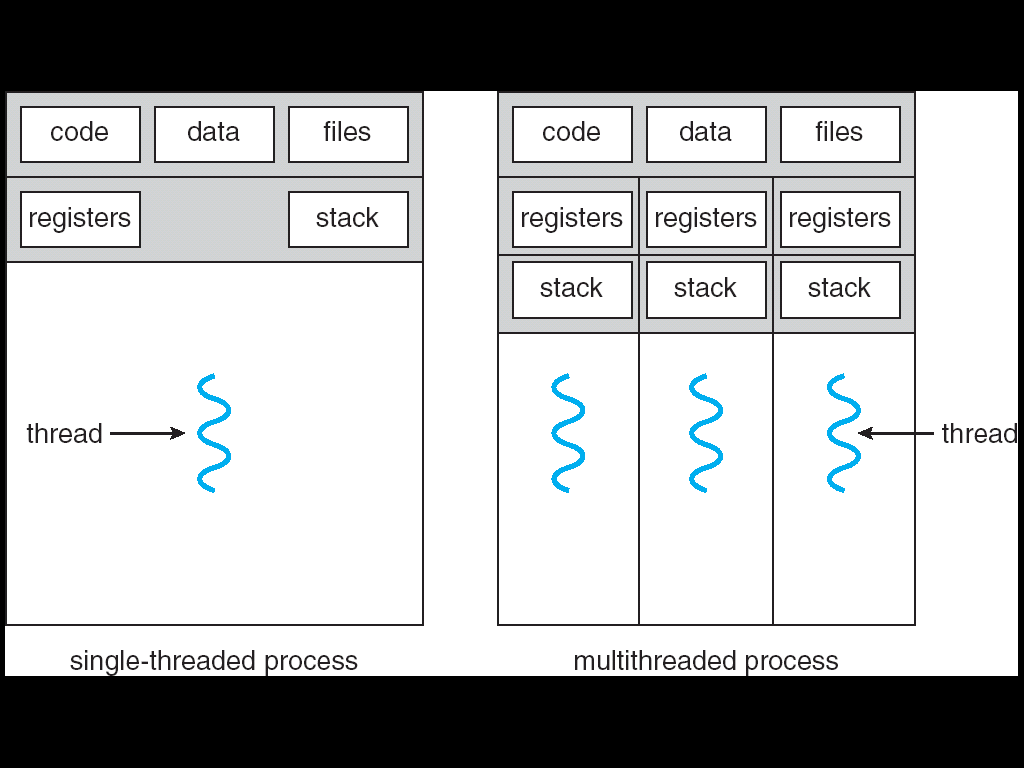 Threads
#include <pthread.h> 
int counter = 0;

void PrintHello(int arg) {
	printf(“I’m thread %d, counter is %d\n”, arg, counter++);
	... do some work ...
	pthread_exit(NULL); 
}

int main () { 
	for (t = 0; t < 4; t++) {
    	printf(“in main: creating thread %d\n", t); 
    	pthread_create(NULL, NULL, PrintHello, t);
   } 
   pthread_exit(NULL); 
}
Threads versus Fork
in main: creating thread 0
I’m thread 0, counter is 0
in main: creating thread 1
I’m thread 1, counter is 1
in main: creating thread 2
in main: creating thread 3
I’m thread 3, counter is 2
I’m thread 2, counter is 3

If processes?
Example Multi-Threaded Program
Example: Apache web server
void main() {setup();
	while (c = accept_connection()) {
	req = read_request(c);
		hits[req]++;	send_response(c, req);
	
	}
	cleanup();
}
[Speaker Notes: Use fork
Use threads]
Race Conditions
Example: Apache web server
Each client request handled by a separate thread (in parallel)
Some shared state: hit counter, ...




(look familiar?)
Timing-dependent failure  race condition
 hard to reproduce  hard to debug
Thread 52
read hits
addi
write hits
Thread 205
read hits
addi
write hits
Thread 52
...
hits = hits + 1;
...
Thread 205
...
hits = hits + 1;
...
[Speaker Notes: What happens when two threads execute concurrently?
sequential with threads
between threads is unsynchronized]
Programming with threads
Within a thread: execution is sequential
Between threads?
No ordering or timing guarantees
Might even run on different cores at the same time
Problem: hard to program, hard to reason about
Behavior can depend on subtle timing differences
Bugs may be impossible to reproduce

Cache coherency isn’t sufficient…
Need explicit synchronization to make sense of concurrency!
Managing Concurrency
Races, Critical Sections, and Mutexes
Goals
Concurrency Goals
Liveness
Make forward progress
Efficiency
Make good use of resources
Fairness
Fair allocation of resources between threads
Correctness
Threads are isolated (except when they aren’t)
Race conditions
Race Condition
Timing-dependent error when accessing  shared state 
Depends on scheduling happenstance… e.g. who wins “race” to the store instruction?
Concurrent Program Correctness =all possible schedules are safe  
Must consider every possible permutation
In other words…
		… the scheduler is your adversary
Critical sections
What if we can designate parts of the execution as critical sections
Rule: only one thread can be “inside”
Thread 52


read hits
addi
write hits
Thread 205


read hits
addi
write hits
[Speaker Notes: Show picture]
Interrupt Disable
Q: How to implement critical section in code?
A: Lots of approaches….
Disable interrupts?
CSEnter() = disable interrupts (including clock)
CSExit() = re-enable interrupts






Works for some kernel data-structures
Very bad idea for user code
read hits
addi
write hits
[Speaker Notes: but only within a single core: why?
(important events are delayed… forever?)]
Preemption Disable
Q: How to implement critical section in code?
A: Lots of approaches….
Modify OS scheduler?
CSEnter() = syscall to disable context switches
CSExit() = syscall to re-enable context switches






Doesn’t work if interrupts are part of the problem
Usually a bad idea anyway
read hits
addi
write hits
[Speaker Notes: (e.g. won’t work for many kernel datastructures)
(caller forgets to CSExit? Or waits a long time?)]
Mutexes
Q: How to implement critical section in code?
A: Lots of approaches….
Mutual Exclusion Lock (mutex)
acquire(m): wait till it becomes free, then lock it
release(m): unlock it
apache_got_hit() {
	pthread_mutex_lock(m);
	hits = hits + 1;
	pthread_mutex_unlock(m)
}
Q: How to implement mutexes?
[Speaker Notes: A: next time…]